All About Houses
An Interactive Activity 
to go with our 
First Grade Unit 
about 
Houses Around the World
Match the word with the house.
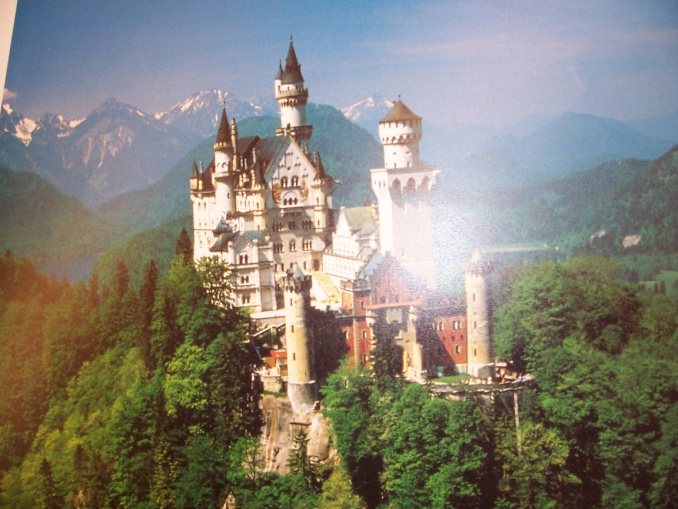 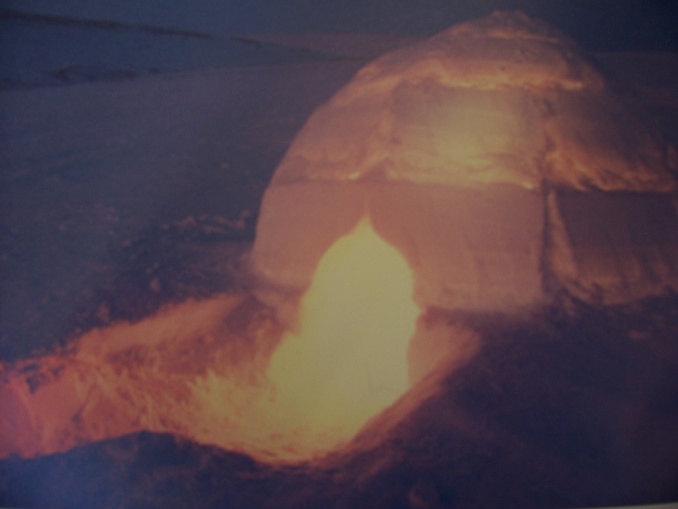 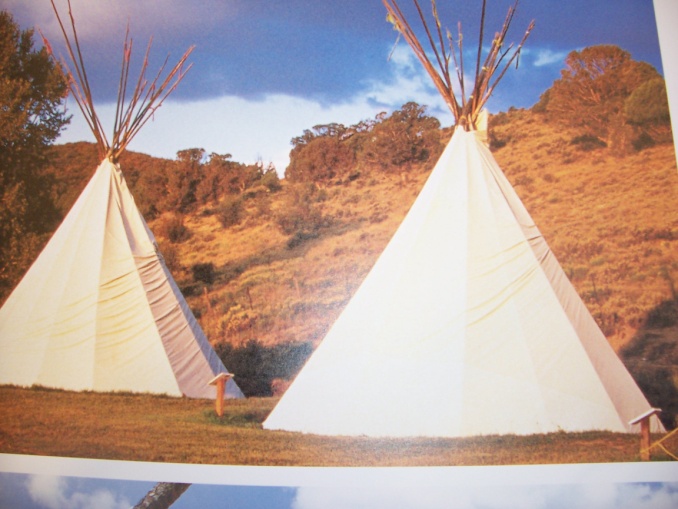 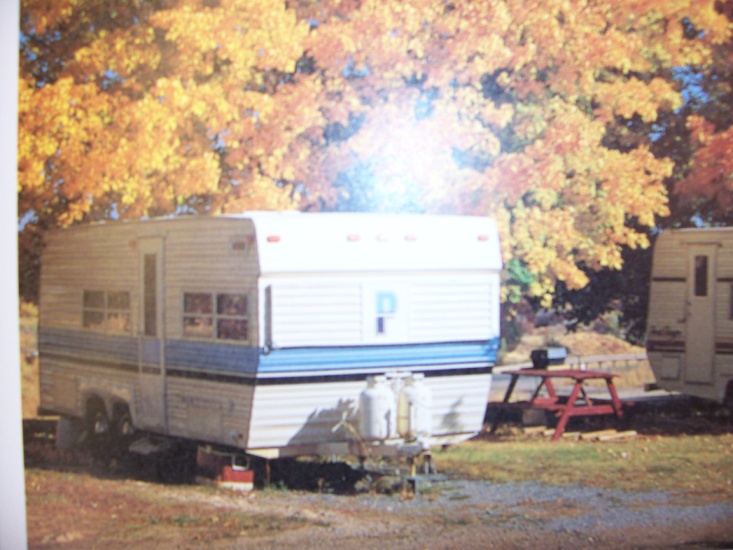 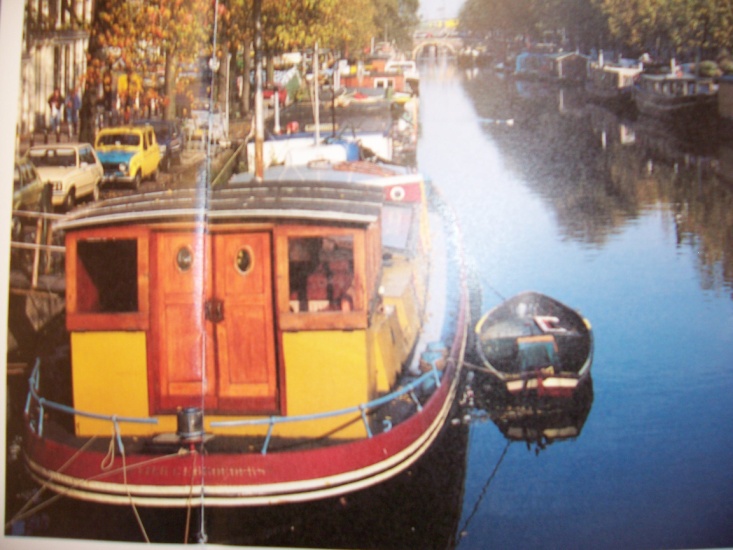 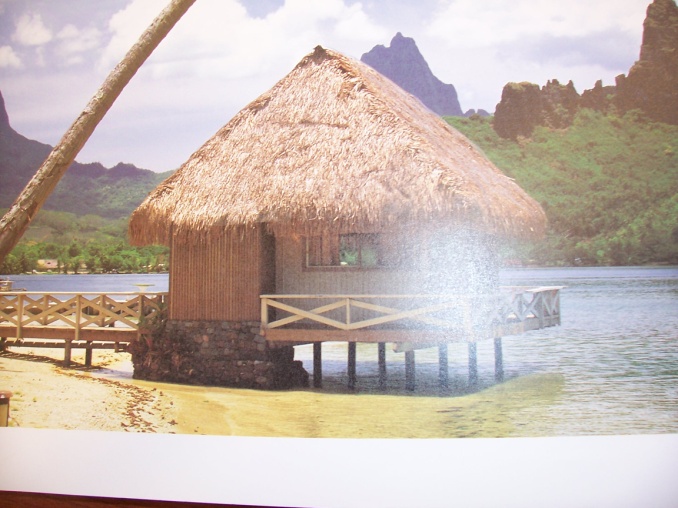 Igloo
Castle
Hut
Teepee
House boat
Trailer
Match the words with the house.
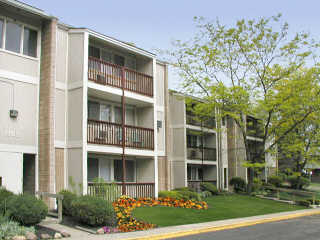 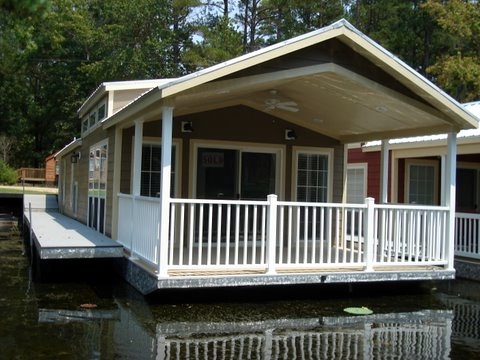 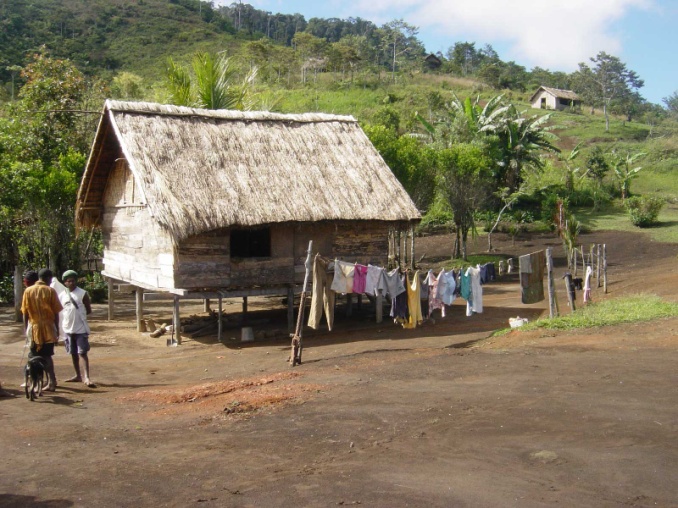 Apartments
This house floats
House boat
Lots of people live in this house
House on stilts
This house is near flood waters
Match the words with the house.
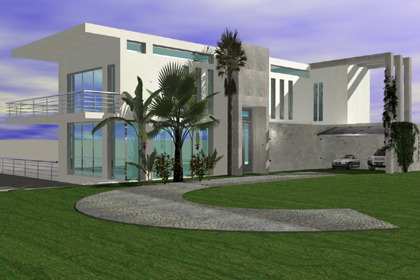 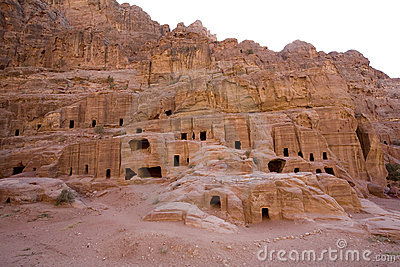 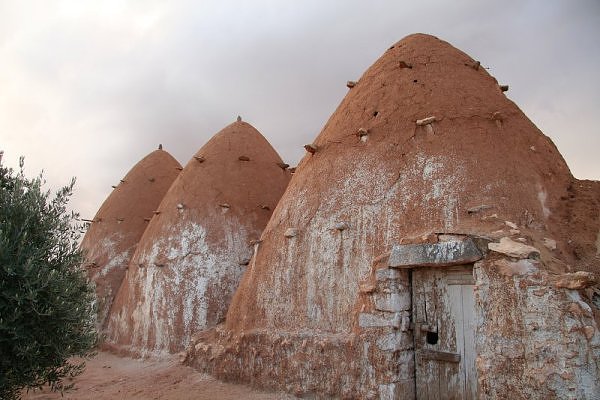 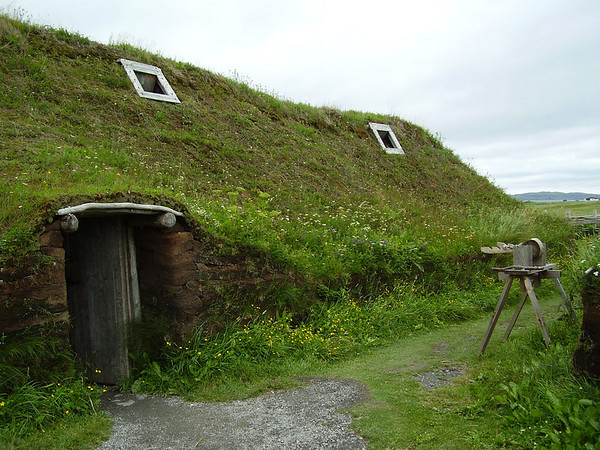 Old House
Mud House
Sod House
New House
Click on the words below to write how these houses are similar.
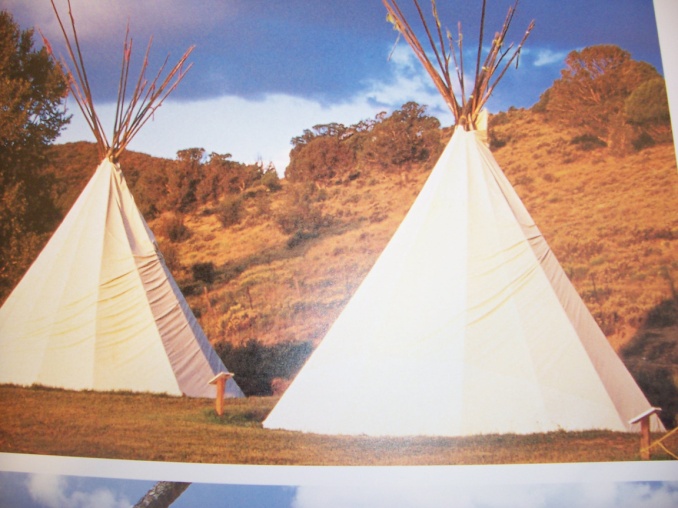 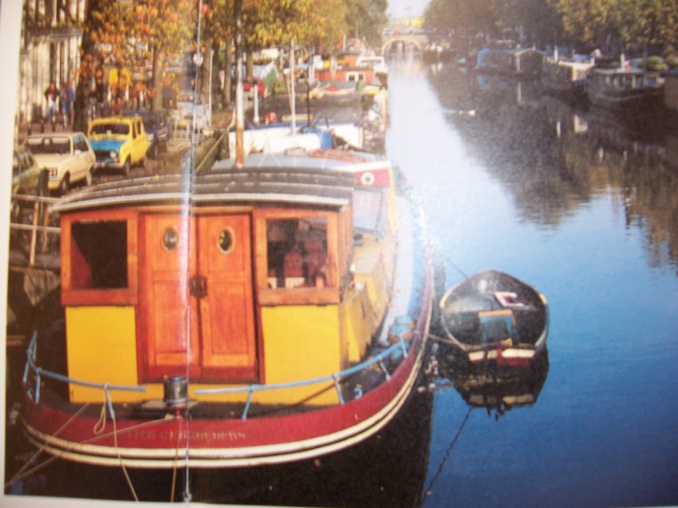 Click here to write:
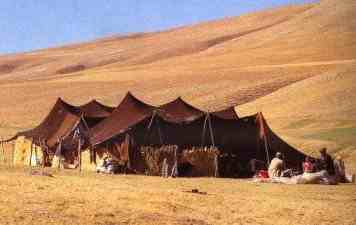 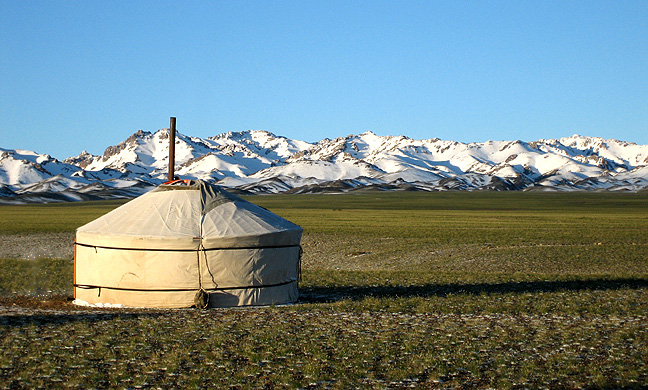 Write what might happen to these houses if it rains.
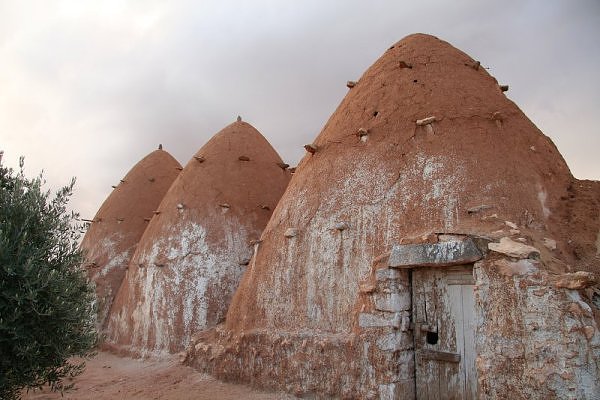 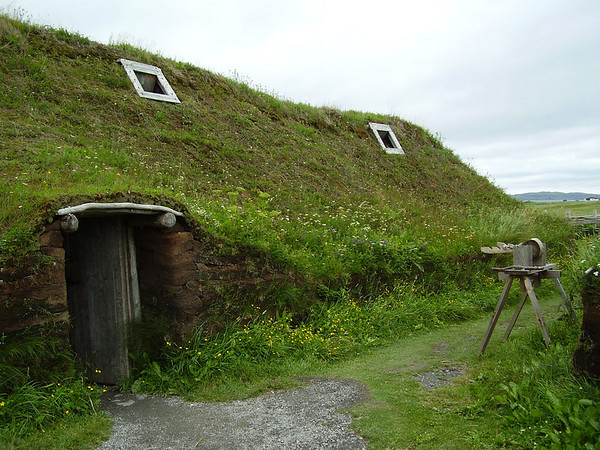 Click here to write:
Match the houses with the words.
Warm Weather Homes
Cold Weather Homes
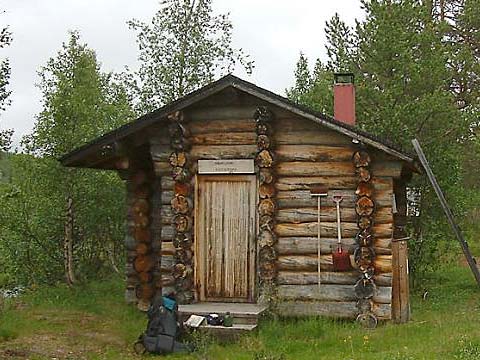 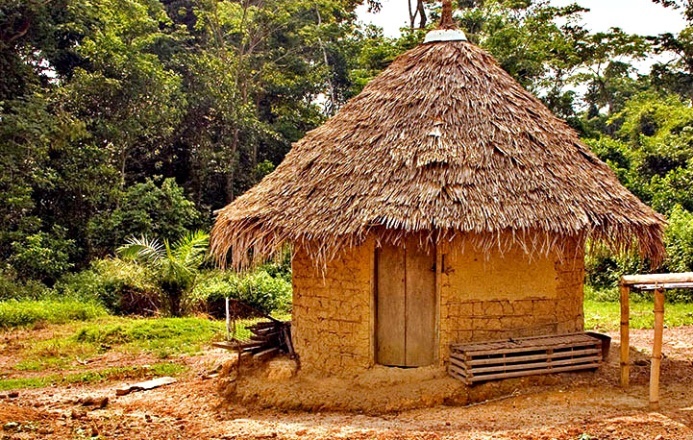 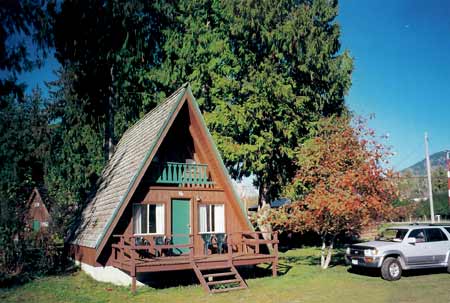 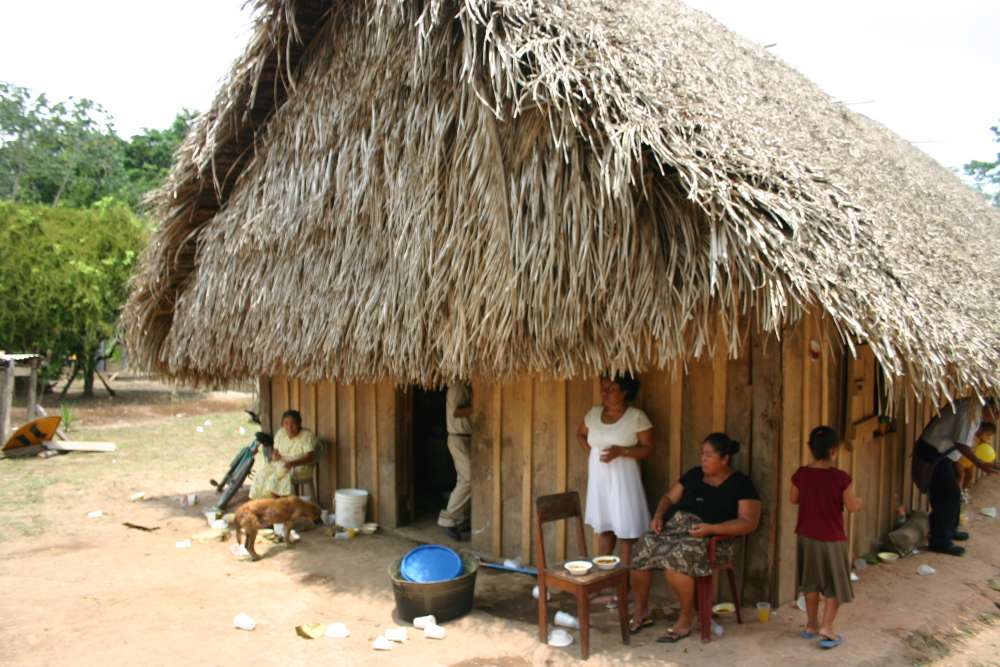 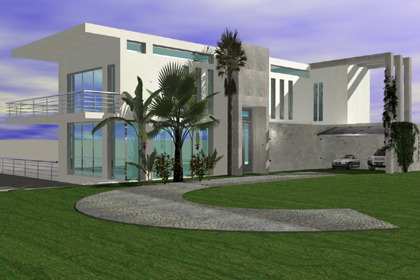 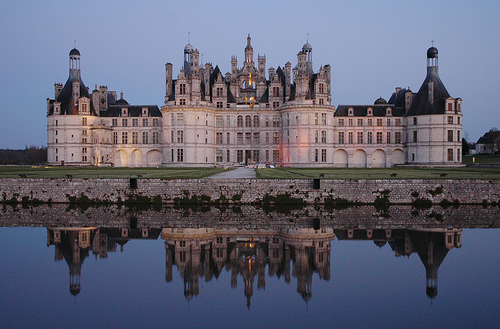 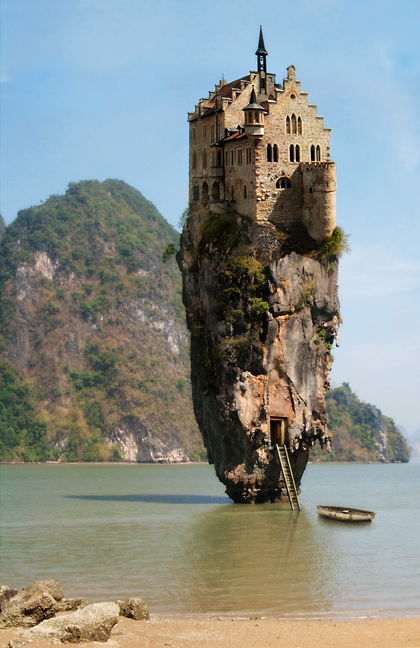 Pick which picture is most like YOUR dream house?
Click here to write about it:
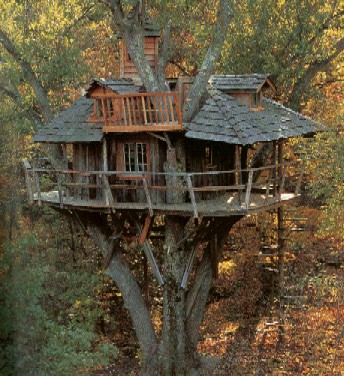 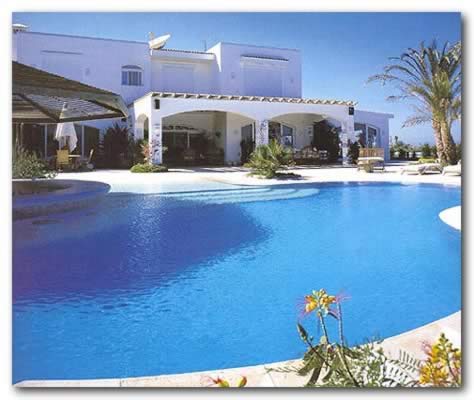 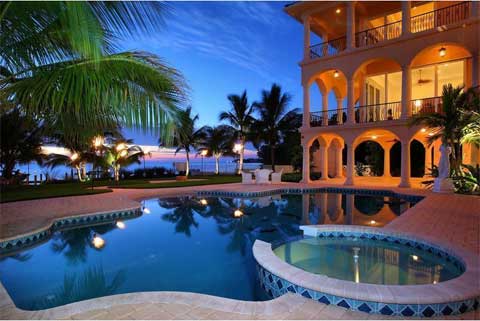 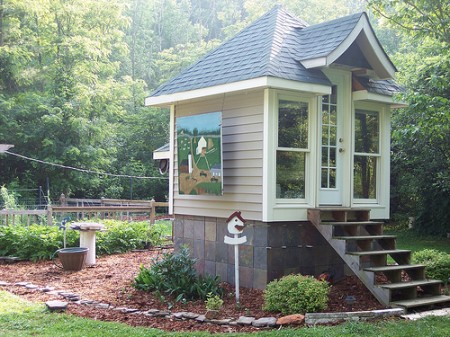